Intonation and Computation: Mental Illness
Julia Hirschberg
LSA 2017
julia@cs.columbia.edu
Cues to Mental Illness
Depression
Schizophrenia
Dementia – Alzheimer’s Disease
Ethics
2
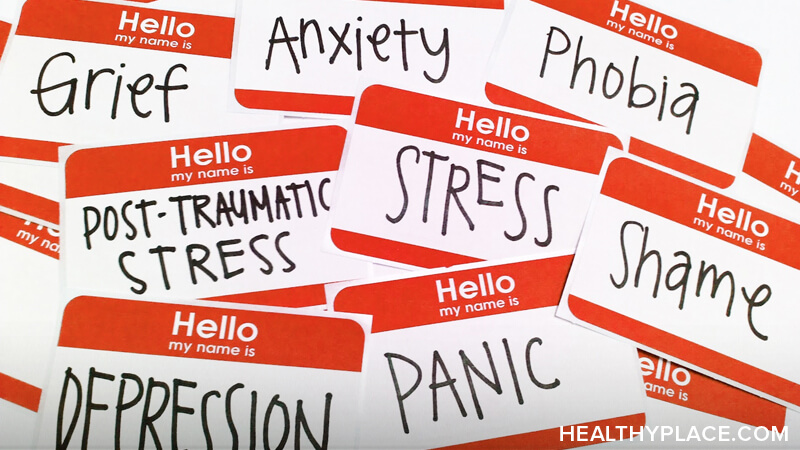 3
Language as a Marker of Cognitive and Physiological Change
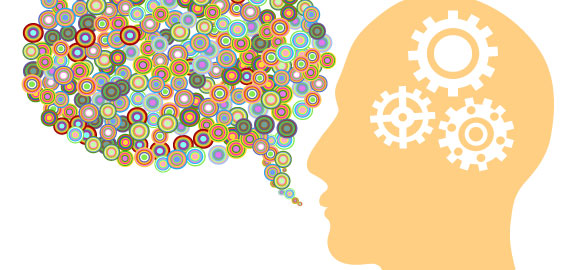 4
[Speaker Notes: The idea behind using language (speech and lexical content) as a marker of mental illness comes from the following hypothesis:
Mental illness is associated with both cognitive and physiological changes, which then influence the speech production process.  This in turn affects the acoustic quality of speech produced and or the lexical quality, which we can then measure.]
Quantifying Mental Health Signals in Twitter (Coppersmith et al., 2014)
Mental health research lacks large amounts of quantifiable data
Collect surveys and gain access to social media for respondents
Automatically identify self-expressions of mental illness diagnoses (e.g. “I was diagnosed with …”)
Leverage these to construct a labeled corpus
But…limited by # of respondents and diagnostic information that might be available on line
5
[Speaker Notes: Mark dredze, JHU:  mining twitter for public health (since at least 2011)]
Quantifying Mental Health Signals in Twitter (Coppersmith et al., 2014)
Sample tweets
@USER The VA diagnosed me with PTSD, so I can’t go in that direction anymore
I wanted to share some things that have been helping me heal lately. I was diagnosed with severe complex PTSD and... LINK 
Disingenuous tweets:
LOL omg my bro the “psychologist” just diagnosed me with seasonal ADHD AHAHAHAAAAAAAAAAA IM DYING.
6
Only captures a subpopulation of each disorder (those going public)
No verification (but given the stigma, why would people make it up?)
Control group could also have mental illness
Twitter users are not representative
Quantifying Mental Health Signals in Twitter (Coppersmith et al., 2014)
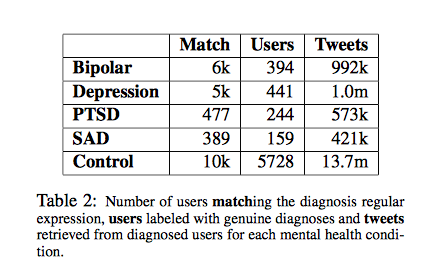 8
Features for Classification
LIWC
Language Models (LMs)
Unigrams (ULM)
Characters (CLM)
Pattern of life
Social engagement
Insomnia
Exercise 
Sentiment
9
[Speaker Notes: LM estimate how likely a given sequence of words is
N-gram language model refers to a model that examines strings of up to n words long
This is not ideal for social media – spelling, abbreviations, no spaces…

2 LMS:
ULM – examines the probability of each word
CLM – examines sequences of up to 5 characters
Build one of each model for each diagnosis, and one of each for the control group
Score each tweet by computing the probabilities and classifying it according to which model has a higher probability]
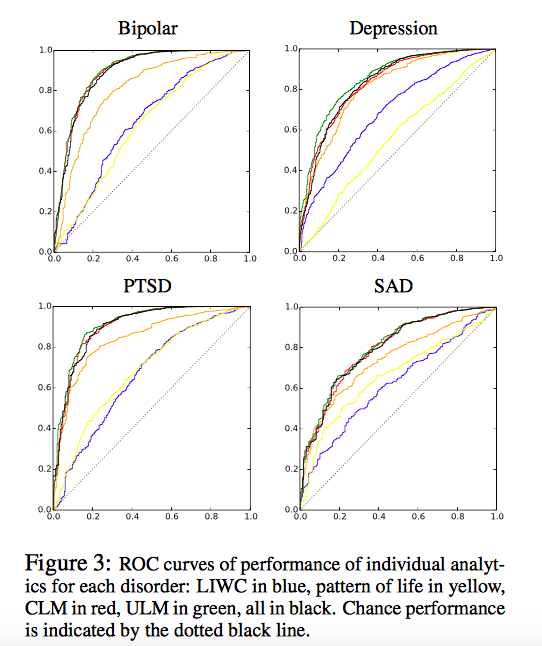 LIWC blue
CLM red (char)
ULM green (unigram)
All features black
Chance (dotted line)
10
[Speaker Notes: ROC curves of performance for each disorder: true positives on y axis, false positives on x
LIWC blue
CLM red (char)
ULM green (unigram)
All black
Chance – dotted line]
Depression
Mood disorder that causes a persistent feeling of sadness and loss of interest
Statistics
16 million adults had at least 1 major depressive episode in 2012 (NIMH)
350 million people worldwide suffer from depression (WHO)
Depression is the cause of over 2/3 of suicides in the US each year (White House Conference on Mental Health)
Women experience depression at 2x the rate of men (Journal of AMA)
11
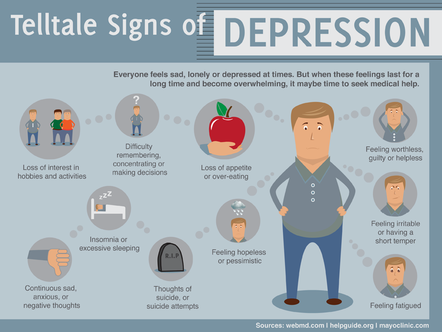 12
Standard Diagnosis
Diagnostic assessment by GP, psychologist, or psychiatrist
Examine biological, psychological, social factors
Rating scales
Hamilton rating scale for depression
Beck depression inventory
Suicide behaviors questionnaire
13
Treatments
Psychotherapy
Mediation – antidepressants
Electroconvulsive therapy (ECT)
Lifestyle
Exercise
Smoking cessation
Diet
14
Predicting Depression via Social Media (De Choudhury et al., 2013)
Use crowdsourcing to identify Twitter users with clinical depression by giving them a standard test
Measure behavioral attributes from tweets 1 yr prior to diagnosis
Estimate risk of depression before diagnosis: can we predict upcoming depression
15
[Speaker Notes: social media provides a means to capture behavioral attributes that are relevant to an individual’s thinking, mood, communication, activities, socialization

Ppl with depression often withdraw from social situations – might find similar trends on social media
Social media can reflect changing social ties]
Data
Depression screening test:  CES-D questionnaire
http://cesd-r.com
Amazon Mechanical Turk
Workers could opt in to share Twitter username
Quality control using additional depression test
Self-reported information
Clinical diagnosis of depression
Estimated time of onset
Using antidepressants
16
[Speaker Notes: Quality control 
- Discard data if workers took less than 2min
Include screening test – BDI (Beck depression inventory) – checked for correlation between the 2 tests]
Data
1,583 responses; 40% shared Twitter feeds
476 users with depression diagnosis (after removing noisy responses)
243 male, 233 female
171 users who scored positive for depression on CES-D
2,157,992 tweets retrieved
17
Data
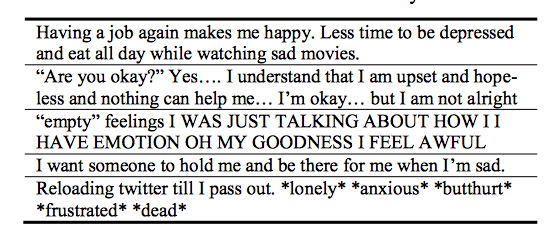 18
[Speaker Notes: Example posts from depressed class]
Measuring Depressive Behavior
Degree of engagement
Insomnia index
Egocentric network measures: the personal network characteristics
Emotion
Linguistic style
Depressive language
19
Tweet Activity Timing and Depression
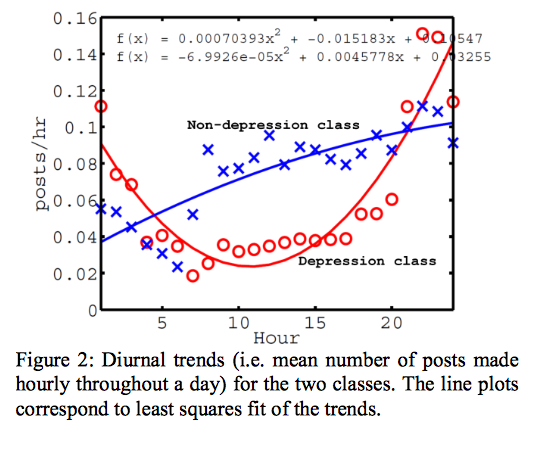 20
[Speaker Notes: All times are local time
Mean num of posts per hour, over entire year history
Show polynomial fits for both plots]
Depression Prediction
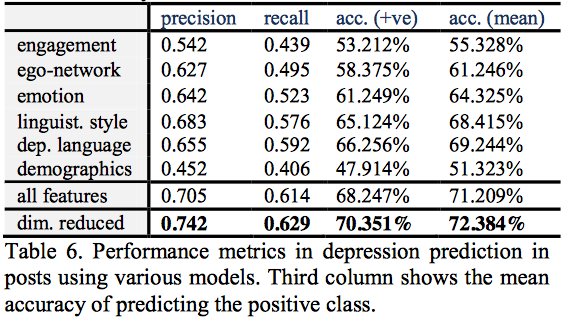 21
[Speaker Notes: 3rd col:  mean accuracy predicting positive class (i.e. depression)
F1= 2 * prec*rec/prec+rec]
Schizophrenia
Chronic mental disorder
Symptoms:
`Positive’:  hallucination, delusion, thought disorders, movement disorders
Negative: “flat affect”, reduced feelings of pleasure, reduced speaking, withdrawal
Cognitive: poor executive functioning, trouble focusing or paying attention, problems with working memory
22
Schizophrenia and Language
“Negative thought disorder”
Alogia – poverty of speech – lack of additional unprompted context
“Positive thought disorder”
Derailment 
Tangentiality
23
Schizophrenia and language
Derailment
“I always liked geography. My last teacher in that subject was Professor August A. He was a man with black eyes. I also like black eyes. There are also blue and grey eyes and other sorts, too…”  (Bleuler, 1950)
Tangentiality
“Well, in myself I have been okay what with the prices in the shops being what they are and my flat is just round the corner. I keep a watch for the arbiters most of the time since it is just round the corner. There is not all that much to do otherwise.”
24
Schizophrenia and Language
Word-level abnormalities
“I got so angry I picked up a dish and threw it at the geshinker”
“So I sort of bawked the whole thing up”
25
[Speaker Notes: In addition to phenomena at sentence or discourse level, positive thought disorder can include abnormalities at the word level
People produce non words

Severe cases – unintelligible speech – word salad]
Severe Cases: Word Salad
“They’re destroying too many cattle and oil just to make soap. If we need soap when you can jump into a pool of water, and then when you go to buy your gasoline, my folks always thought they should, get pop but the best thing to get, is motor oil, and, money. May may as well go there and, trade in some, pop caps and, uh, tires, and tractors to grup, car garages, so they can pull cars away from wrecks, is what I believe in. So I didn’t go there to get no more pop when my folks said it. I just went there to get a ice-cream cone, and some pop, in cans, or we can go over there to get a cigarette”
26
Quantifying the Language of Schizophrenia in Social Media (Mitchell et al., 2015)
Data: 174 Twitter users with self-stated diagnosis of schizophrenia
Age- and gender-matched controls, balanced dataset
Features:
LIWC
Open-vocabulary approaches
LDA (to id topics), Brown clustering (to measure distrib of topics for each user), character n-gram language model (CLM: to identify differences in sequences), perplexity (to show `word salad’)
27
[Speaker Notes: LDA: Latent Dirichllet Allocation and Brown clustering to identify topics and distributions of topics over each user
This is difficult due to the low prevalence of the condition – only 1%]
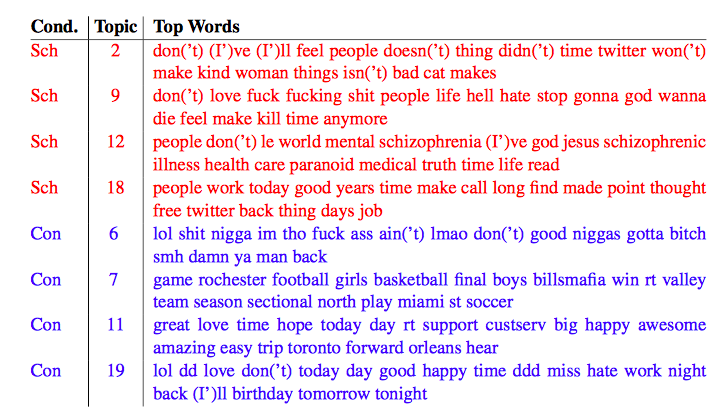 28
[Speaker Notes: LDA topics with statistically significant differences between groups (i.e. more use of topic by one group or another)]
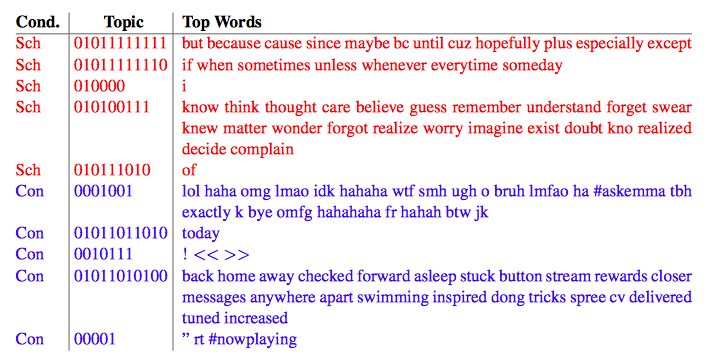 29
[Speaker Notes: Brown clusters with statistically significant differences between groups

Laughter category – more common in control group

<<>> emoji processing; and ! – more likely in control group (maybe flat affect in sch group?)]
LIWC analysis
Schizophrenia users had more words from these categories: Cognitive mechanisms, death, function words, negative emotion
And fewer words from these categories: home, leisure, positive emotion
30
Classification results
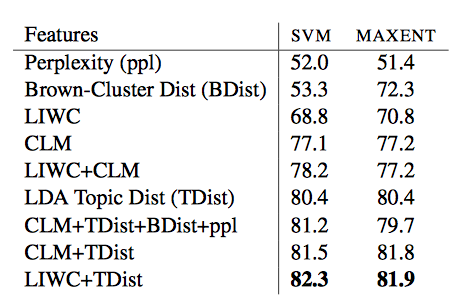 31
[Speaker Notes: CLM: Character Language model – why does it do so well??  Picks out abbreviations?]
Dementia
Broad category of brain diseases that cause long term decrease in ability to think and remember
Most common type - Alzheimer’s Disease (AD)
60%-70% of cases
Affects 27.5 million people
3% of people 65-74
19% of people 75-84
~50% of people >85
$604 billion in costs per year
32
Alzheimer’s Symptoms
Short-term memory loss
Problems with language
Disorientation
Mood swings
Decreased motivation
33
[Speaker Notes: Short term memory loss – difficulty remembering recent events
Disorientation – easily getting lost

As condition declines – withdraw from family and society
Ultimately causes decline of bodily function and results in death
Average life expectancy following diagnosis is 3-9 years]
Cause
Genetic component
Risk factors:
Head injuries
Depression
Hypertension
34
Pathology
Amyloid plaques
Tau tangles
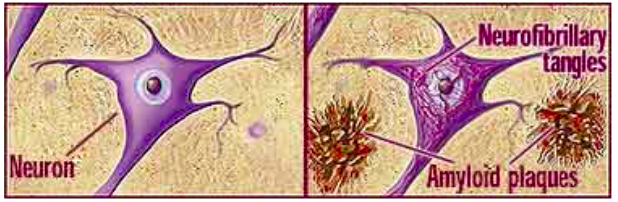 35
[Speaker Notes: Aggregates of proteins that disrupt the functioning of healthy tissues
Tau tangles: aggregates of hyperphosphorylated tau protein that are most commonly known as a primary marker of Alzheimer's disease]
Amyloid plaques
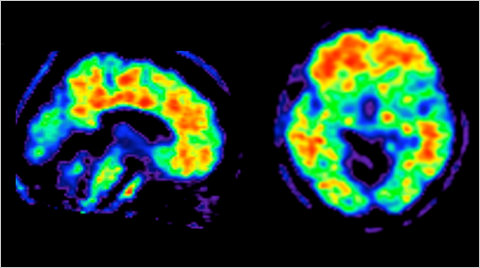 36
[Speaker Notes: Brain scan of AD patient
Red indicates areas of plaque buildup]
Diagnosis
Can only be definitively diagnosed in a postmortem brain tissue examination
Clinical assessment
37
Clinical Assessment
Medical history
Physical exam
Neurological exam
Mental status tests
38
Mental status tests
Mini-mental state exam (MMSE)
http://www.dementiatoday.com/wp-content/uploads/2012/06/MiniMentalStateExamination.pdf
Mini-cog
http://www.alz.org/documents_custom/minicog.pdf
39
[Speaker Notes: Disadvantages – affected by demographics – age and education
Also, it can pick up on MCI, (Mild Cognitive Impairment) and not distinguish between that and AD]
What is your name?
What is today’s date?
What year is it?
What year were you born?
Draw a picture of a clock
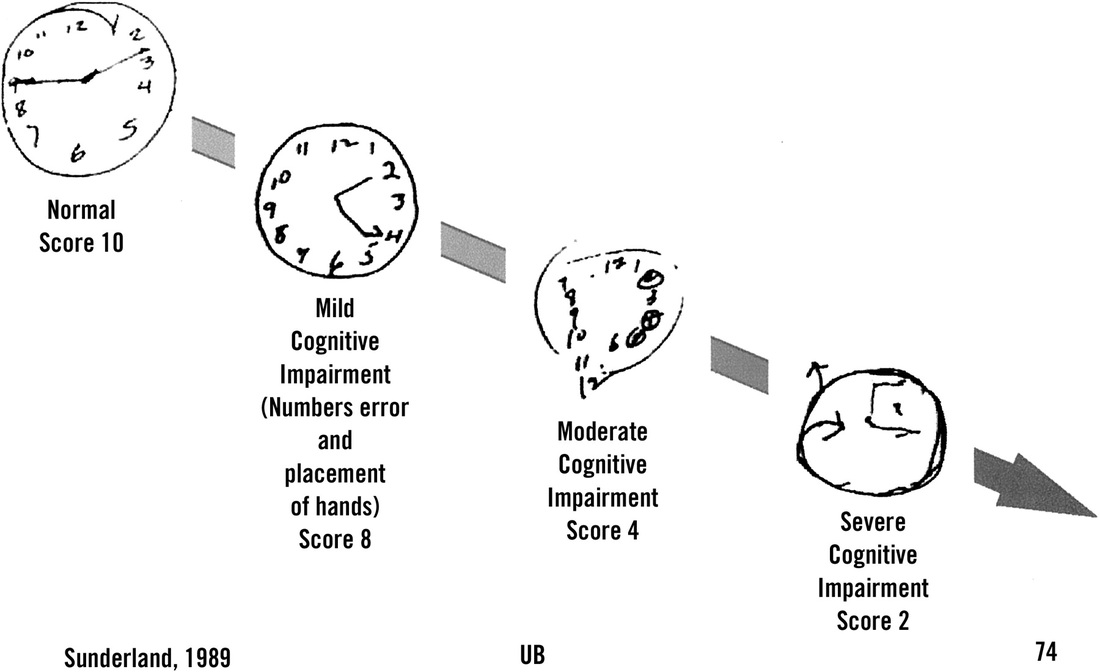 41
Stages of AD
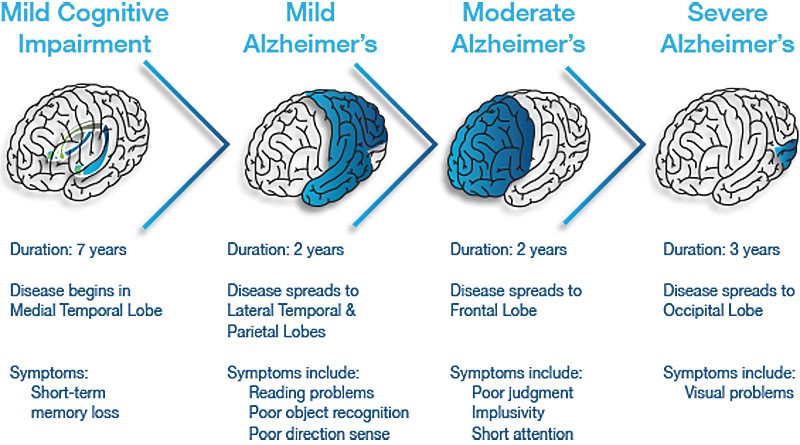 42
Treatment
Medication for  symptoms
Clinical trials
43
Linguistic Indicators of AD
Can we predict AD from writing analysis?
44
Case study: Agatha Christie
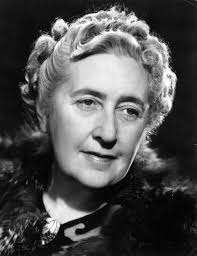 45
[Speaker Notes: Elephants Can Remember (age 81):  sharp drop in vocabulary]
The Nun Study (Snowden et al, 1996, 1997)
Longitudinal study of 678 Roman Catholic sisters
Homogenous group
Autobiographical essays over multi-years
Periodic standard tests for dementia
46
Essay Excerpts
"It was about a half hour before midnight between February 28 and 29 of the leap year 1912 when I began to live, and to die, as the third child of my mother, whose maiden name is Hilda Hoffman, and my father, Otto Schmidt...”
"I was born in Eau Claire, Wisconsin on May 24, 1913, and was baptized in St. James Church..."
47
Findings
Sisters who scored poorly on 
Idea density
Grammatical complexity
were much more likely to develop dementia
E.g. sisters in lower third of idea density were 60 times more likely to develop AD than sister in upper third
Using essays, predict with 92% accuracy whether the brain would contain plaques post-mortem
48
Towards Automatic Detection of Abnormal Cognitive Decline and Dementia Through Linguistic Analysis of Writing Samples  Weissenbacher, Travis, Wojtulewicz, Dueck, Locke, Caselli, Gonzalez
Presented by Monica He
Using linguistic features longitudinally to predict clinical scores for Alzheimer’s disease and related dementias Maria Yancheva, Kathleen Fraser, Frank Rudzicz
Presented by Yuanda Liao
Vector-Space Topic Models for Detecting AD (Yancheva & Rudzicz, 2016)
Measure semantic content deficiency
Idea density – ratio of ‘sematic units’ to total number of words
Efficiency – rate of semantic units over duration of speech sample
51
[Speaker Notes: goal: automatic assessment of semantic content of speech; use this to distinguish people with AD from healthy older adults]
Measuring Semantic Content
Picture description task
Human-supplied information content units (hsICUs)
52
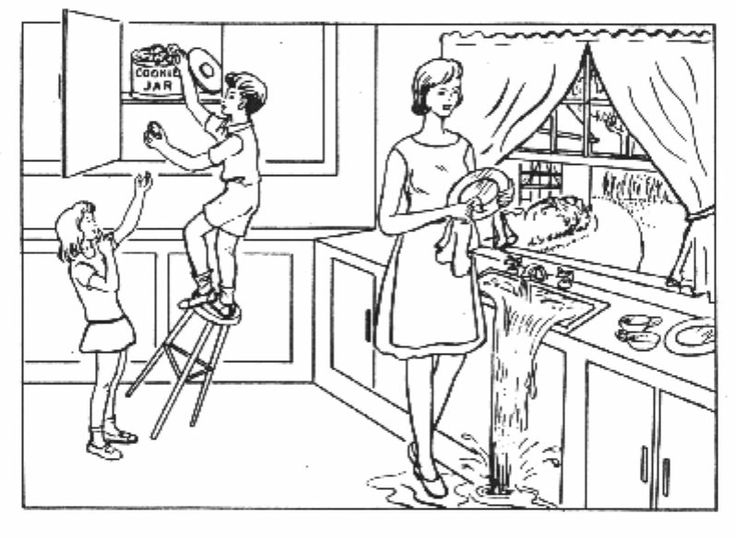 53
[Speaker Notes: Boston cookie theft picture description task

ICUs: 
Subject: boy, girl, mother
Places: kitchen, outside window
Objects: cabinets, cookies, dishes, sink, water
Actions: boy taking cookie, boy falling, stool falling, women drying plate, girl asking for cookie, woman 
Synonyms are accepted (mother, mom)

What are problems with this approach?
Subjective – different researchers use different number of hsICUs for the same pic (e.g. from 7-25 for this pic)
It might not be optimal for detecting linguistic impairment!  They are not exhaustive, nor reflective of the content units that differ most between the groups
Not generalizable!  Picture specific.  Results in inconsistencies.

Can we automatically generate ICUs?]
Method
Data: DementiaBank
Samples: http://www.talkbank.org/browser/index.php?url=DementiaBank/English/Pitt/Dementia/cookie/010-4.cha
http://talkbank.org/browser/index.php?url=DementiaBank/English/Pitt/Control/cookie/013-0.cha
54
[Speaker Notes: DB is one of the largest public longitudinal datsets of spontaneous speech from ppl with and without dementia.  Collected at U Pitt and contains verbal descriptions of cookie theft picture, along with manual transcriptions]
DementiaBank Subset
255 speech samples from people diagnosed with probable/possible AD vs. 241 from healthy controls.
Combine all hsICUs from previous work on cookie theft descriptions.
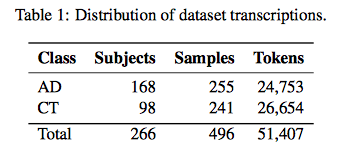 55
[Speaker Notes: Includes Cookie theft picture descriptions]
Automatic ICU generation
Train word vector model on large general purpose corpus (GloVe)
Extract vector representations of words in DementiaBank corpus
Cluster vectors separately for AD and control group -> represent “topics”
56
[Speaker Notes: Use GloVe to train obtain word embeddings model – corpus is Wikipedai + Gigaword
400k vectors, 50 dimensions

Augment with context windows from clinical dataset

Use k-means clustering, separately for control and AD groups.  These clusters represent topics – groups of semantically related word vectors
Optimize k on dev set – k=10]
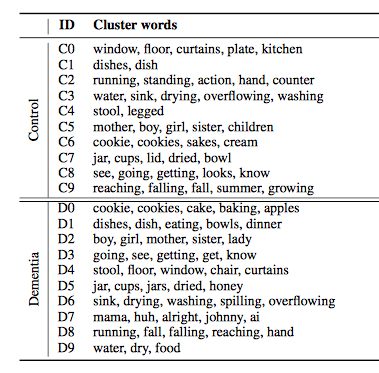 57
[Speaker Notes: How do we know if these clusters are meaningful?]
Cluster analysis
Do clusters match hsICUs?
Yes (except “dishcloth”)
Do the topics differ between groups?
Yes!
Control group:  overflowing, sink, indifferent, mother, apron, window, curtain, cupboard, counter
AD group:  brother, sister, son, daughter
58
Quantifying Irrelevance
Align pairs of clusters between 2 models
All control clusters are recalled by AD model
D7 not recalled by control model – “extraneous terms”
59
[Speaker Notes: How can we quantify irrelevance?]
Are Topics discussed in same Contexts?
Augment word vectors with local context windows
Results:
All control cluster words were used in the same contexts by both groups
Frequency of control words is higher in control group than AD group
60
Classification
Features: 
Distance metrics for AD and control clusters
Idea density
Idea efficiency
LS&A cognitive impairment lexicon
Random Forest classifier, 10-fold cross-validation
Compare models (control, AD, combined), feature sets, and context 
Baseline: hsICU features
61
[Speaker Notes: Idea density - # of expected topics mentioned (# word vectors in transcript whose distance is close to mean of at least one cluster) divided my number of words in transcript

Idea efficiency - # expected topics mentioned / duration of recording

Expected topics are from automatic ICUs]
Classification results
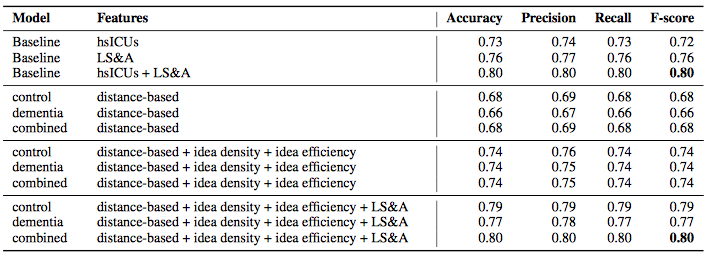 62
[Speaker Notes: The automatic distance measures and idea efficiency and density outperform hsICU baseline
Adding LS and A features is equivalent to baseline hsICU with acoustic and lexical features

This automatic approach matches the state-of-the-art performance of manual features

Limitation – requires high quality transcription
Experimenting with using ASR – much lower performance (.69 fscore)]
Detecting late-life depression in Alzheimer’s disease through analysis of speech and language
Kathleen C. Fraser, Frank Rudzicz, and Graeme Hirst (2016)


Presented by Betsy Miller, LSA Institute, 2017
Problem
Depression and dementia
Have similar symptoms
Have the tendency to co-occur in elderly populations
Can lead to rapid deterioration of a patient if untreated
Research Questions
Through the use of a description task (elicited speech) can they determine:
If cognitively healthy people are being diagnosed with Alzheimer's disease?
If people with Alzheimer’s disease have depression?
Selected Detection Tools
Depression in speech:
Mean Jitter, F0 variations, latency in response time to questions, MFCCs, loudness & intensity features, use of I in narratives, N-grams
Alzheimer’s in speech:
N-grams, POS tags, lexical diversity, # of voice breaks, use of fewer nouns,
Prior Study (Murray 2010)
If clinical depression can be distinguished from Alzheimer’s disease by looking at narrative speech
Picture description task
Depressed patients: same amount of info as healthy
Alzheimer’s patients: reduction in info content
Quantity of speech and syntactic complexity wasn’t different between groups
Did not have participants with both disorders Depression and dementia
Data
Pitt corpus (1983-88) in the DementiaBank database
Language samples: “Cookie Theft” picture description task
Subset of speakers have Hamilton Depression Rating scale for comparisons
EI: 196 AD with HAM-D scores/ 128 Control narratives
EII: 65 AD & Depression/ 65 AD no Depression narratives
Features
Textual: Part-of-speech tags, parse constituents, psycholinguistic measures, complexity measures, vocabulary measures, informativeness 
Acoustic: MFCCs, fluency measures, voice quality features, periodicity, symmetry
Classified using a correlation-based filter, fed to machine learning classifier that used logistic regressions & support vector machines, which was then cross-validated
Experiment I: Does depression affect classification accuracy?
No
It works (70 features)
The presence or absence of depression doesn’t change the accuracy of the classifier

Experiment II: Can they detect depression in Alzheimer’s disease?
Not really well
The best they could do was 65.8%  (60 features)

So They Tried
Gender-dependent classification
It didn’t work (statistically speaking)

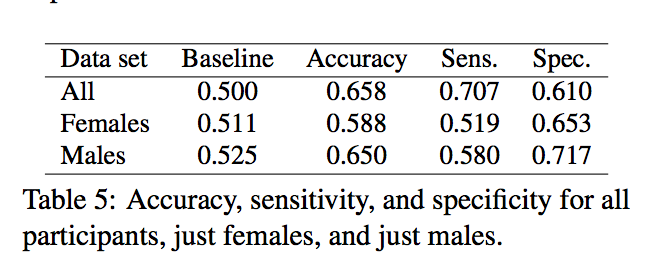 They Also Tried
Additional features
mostly glottal features 
3 psycholinguistic features: 
valence (positive/negative emotions) 
arousal  (intensity of emotion associated with word)
dominance (degree of control associated with word)
 first-person word frequencies
These did not work either 

Conclusions
When they tested out the prior speech analysis & machine learning techniques to see if people were being misdiagnosed, they weren’t. 
When they tried to differentiate between people with AD and depression and just AD, they couldn’t. 
Their best accuracy rate was 65.8%. 
Data limitation is a huge problem
Need older people and emotional speech
Need more depressed people 
Need to account for confounding variables of age and education
Conclusions
NLP and speech processing can be useful tools for prediction of mental illness
No substitute for trained medical personell
Can identify people who may need help
But… there are ethical considerations
75
Next
Trust
76